Semantisatieverhaal B:
Ben je wel eens in Parijs geweest? Dan heb je vast ook een bezoekje gebracht aan de Eiffeltoren. En als je er niet bent geweest, dan heb je het bouwwerk vast wel eens op tv gezien. Wist je dat de Eiffeltoren in 1889 gebouwd is? Dit deden ze voor een grote expositie, een grote tentoonstelling die de Wereldtentoonstelling heet. Met zo’n tentoonstelling laten landen zien welke nieuwe dingen ze hebben uitgevonden. Frankrijk liet in 1889 dus de Eiffeltoren zien. De Eiffeltoren is zo bijzonder omdat het gemaakt is van heel veel onderdelen die allemaal van smeedijzer gemaakt zijn. Bij wijze van een puzzel; net als een puzzel. Dat was nog nooit eerder gedaan. Hierdoor is de toren heel stabiel, in evenwicht. En kan het goed tegen slecht weer. De makers voorzagen, verwachtten, dat de toren na 20 jaar weer gesloopt zou worden. Maar nu lijkt hij er toch voorgoed te blijven staan. Dus voor altijd. De Eiffeltoren is namelijk een belangrijk bouwwerk geworden voor Parijs. Het is een heel imposant, indrukwekkend bouwwerk. En iedereen kent het.
Trouwens, toen de Eiffeltoren gebouwd werd, waren de mensen in Parijs er helemaal niet blij mee. De meeste mensen vonden het maar een metalen onding. En er kwam zelfs een kink in de kabel, een onverwacht probleem, toen Franse kunstenaars gingen demonstreren tegen de bouw van de Eiffeltoren. Ze stremden, blokkeerden, de weg zodat de onderdelen niet naar de bouwplaats konden. Gelukkig kwam de politie snel helpen en konden de bouwers weer verder. Zij moesten hard doorwerken, want de toren moest per se, zeker, af voor de Wereldtentoonstelling begon. Dus de bouwers waren weer druk in de weer; ze waren druk bezig om de toren af te maken. Uiteindelijk is het gelukt en was de toren op tijd af. 
Wat vinden jullie eigenlijk van de Eiffeltoren?
B
[Speaker Notes: voorzien = verwachten, van tevoren zien aankomen
een kink in de kabel = een onverwacht probleem, een onverwachte gebeurtenis
per se = zeker, beslist
stremmen = blokkeren, tegenhouden
in de weer zijn = bezig zijn
imposant = indrukwekkend
stabiel = in evenwicht
voorgoed = voor altijd, definitief
bij wijze van = als
de expositie = de tentoonstelling]
Gerarda Das
Marjan ter Harmsel
Mandy Routledge
Francis Vrielink
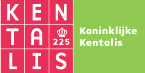 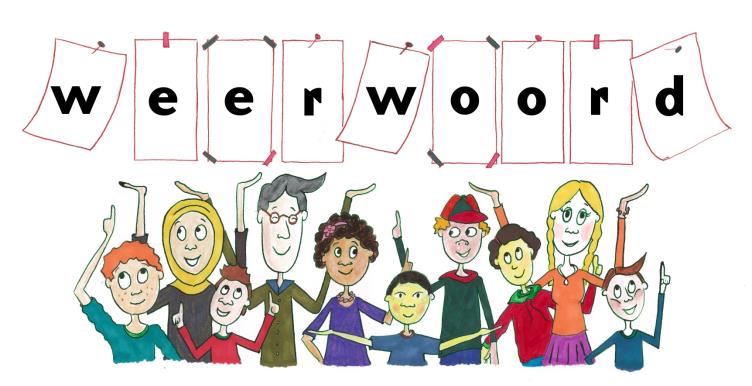 Week 47 – 23 november 2021
Niveau B
de expositie
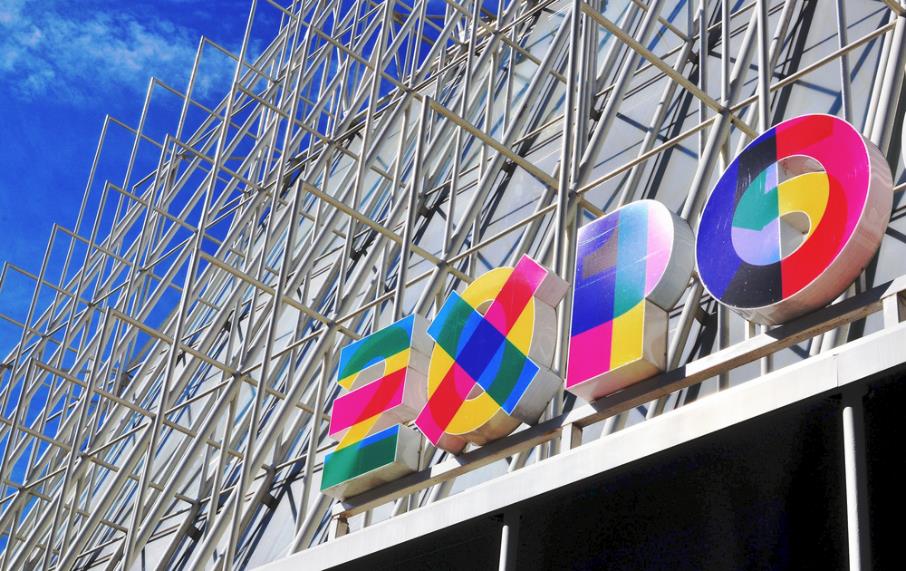 pendule
bij wijze van
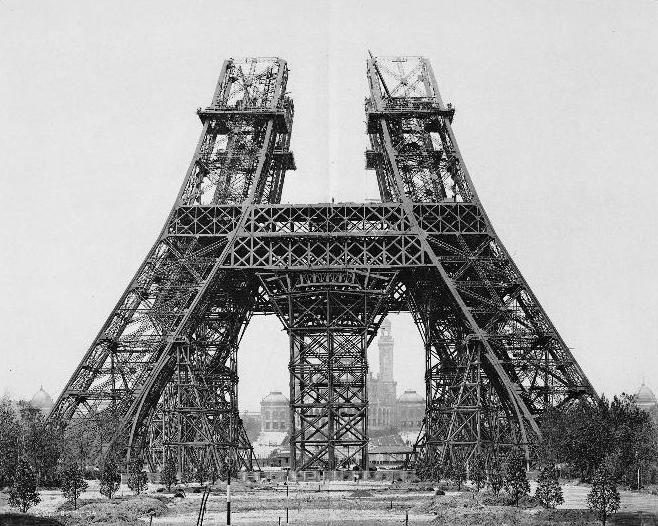 https://commons.wikimedia.org/wiki/File:Construction_tour_eiffel4.JPG
stabiel
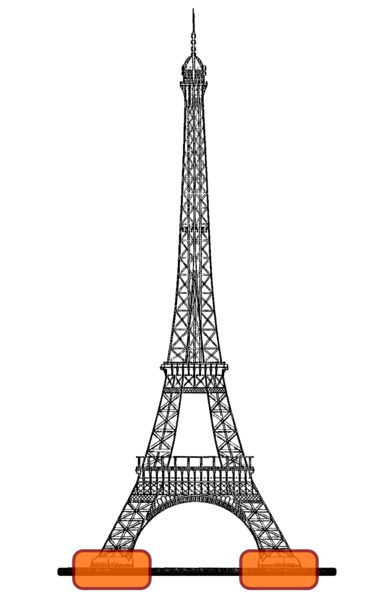 https://commons.wikimedia.org/wiki/File:Eiffel_00.png
voorzien
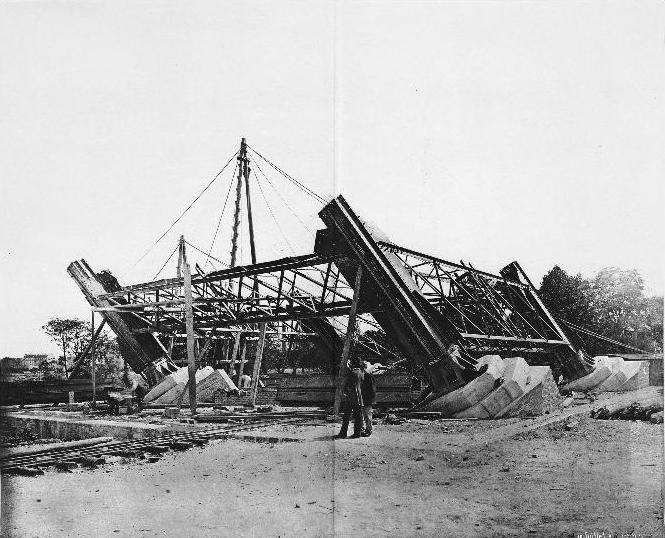 https://commons.wikimedia.org/wiki/File:Construction_tour_eiffel.JPG
voorgoed
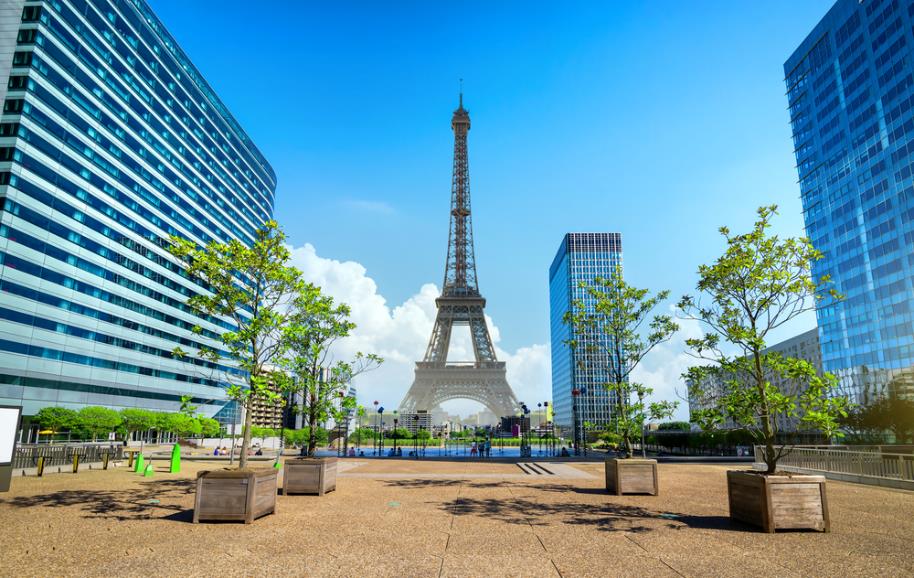 imposant
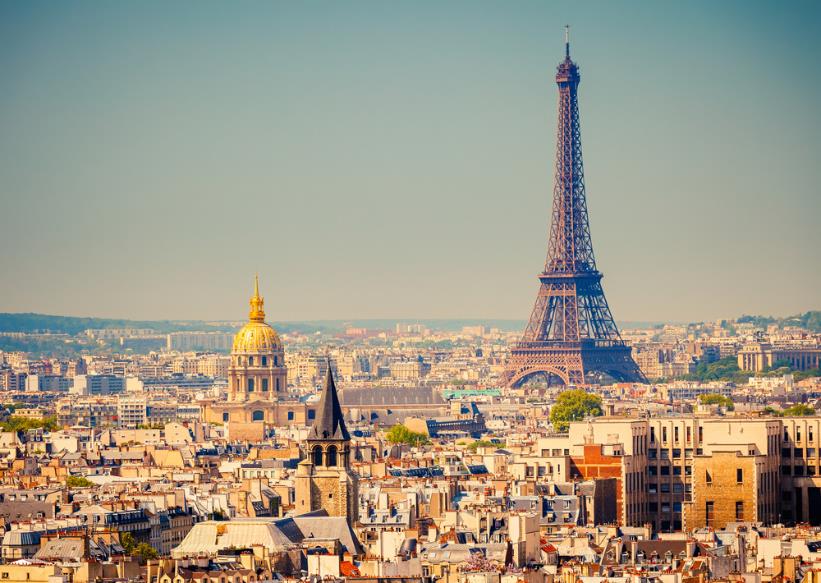 een kink in de kabel
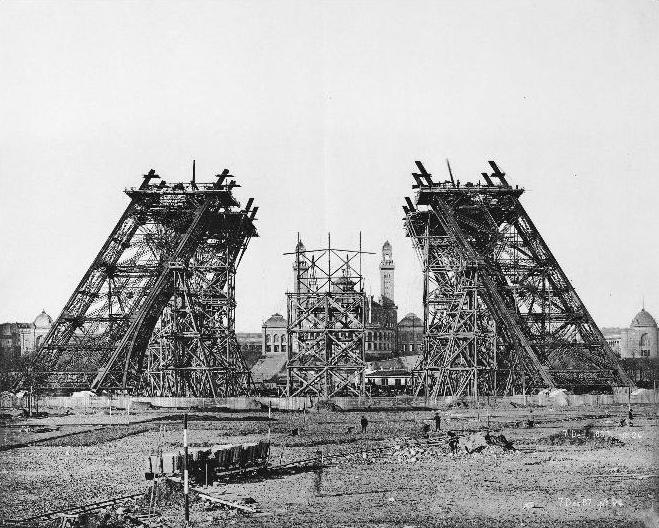 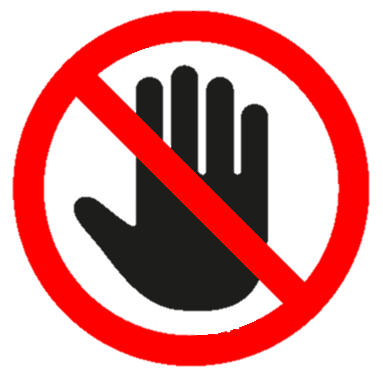 https://commons.wikimedia.org/wiki/File:Construction_tour_eiffel2.JPG
stremmen
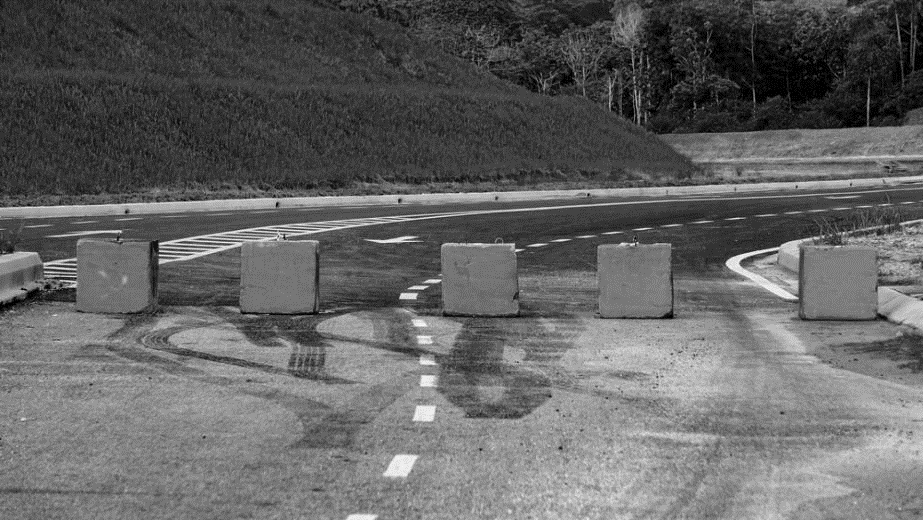 per se
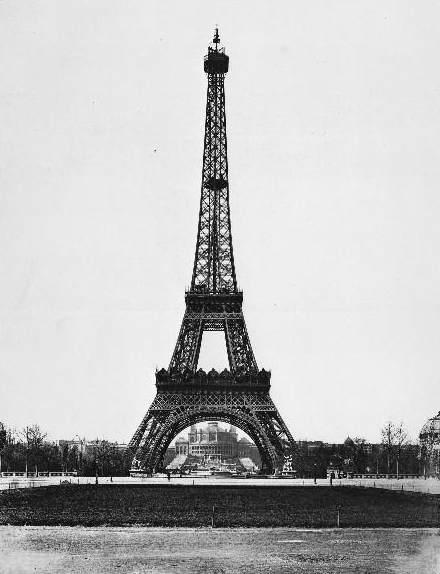 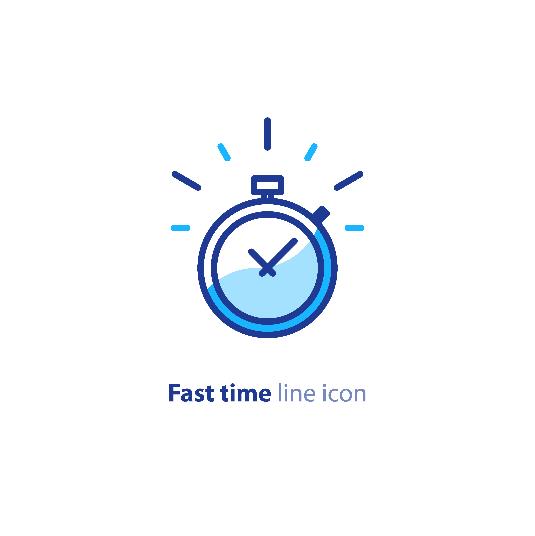 https://indebuurt.nl/deventer/genieten-van/mysteries/deventer-mysterie-wie-bespeelt-de-klokken-van-de-lebuinustoren~10998/
https://aegtte.weebly.com/speelweide-play-meadow.html
https://commons.wikimedia.org/wiki/File:Construction_tour_eiffel8.JPG
in de weer zijn
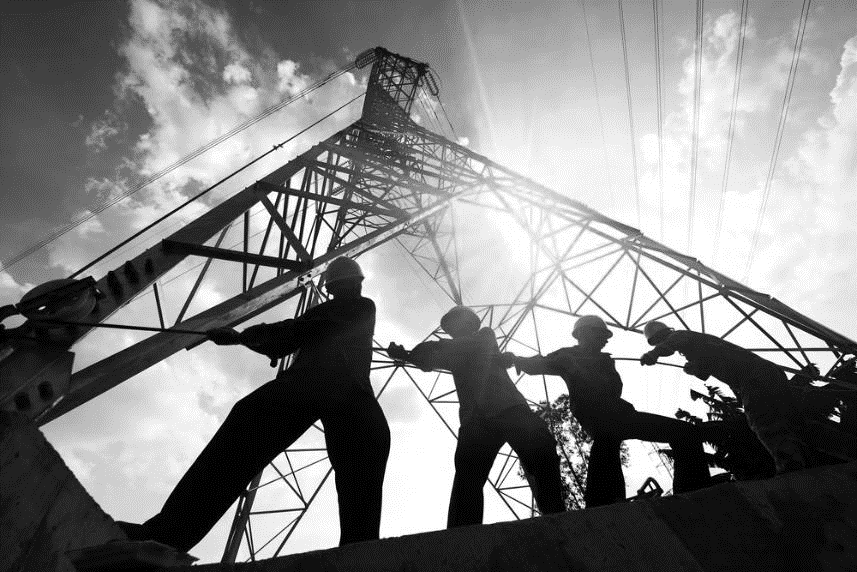 Op de woordmuur:
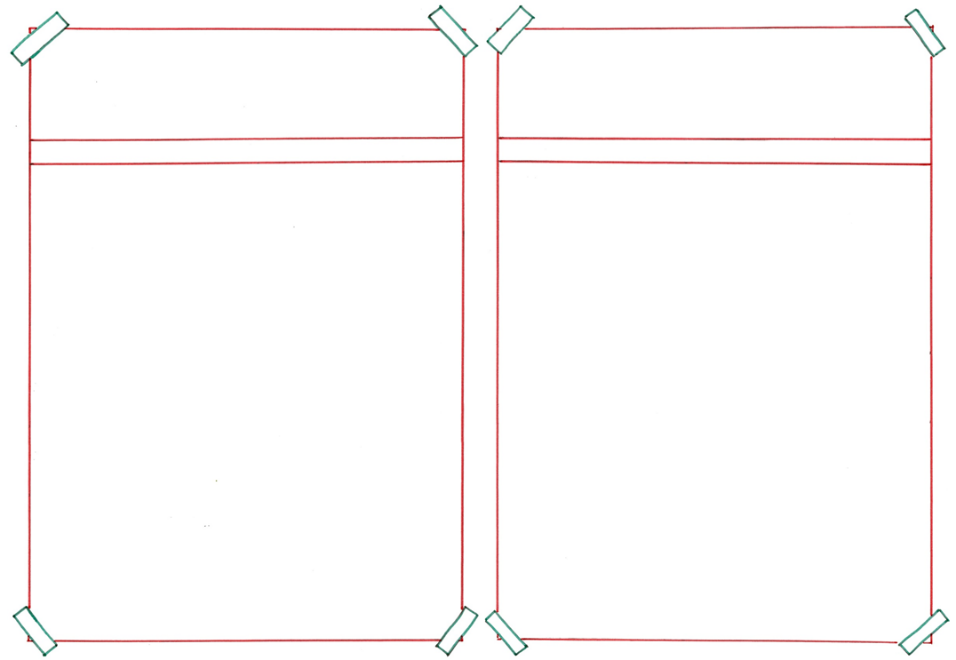 stabiel
wankel
= onvast
 
 
 
 
 
  


Deze toren is wankel en kan dus makkelijk omvallen.
= in evenwicht

  
 
 

 
   
De Eiffeltoren is stabiel en staat dus stevig.
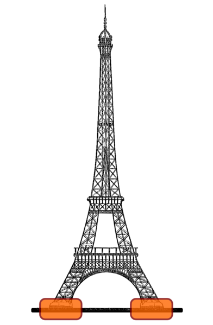 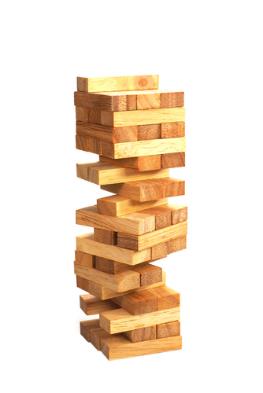 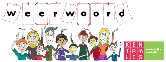 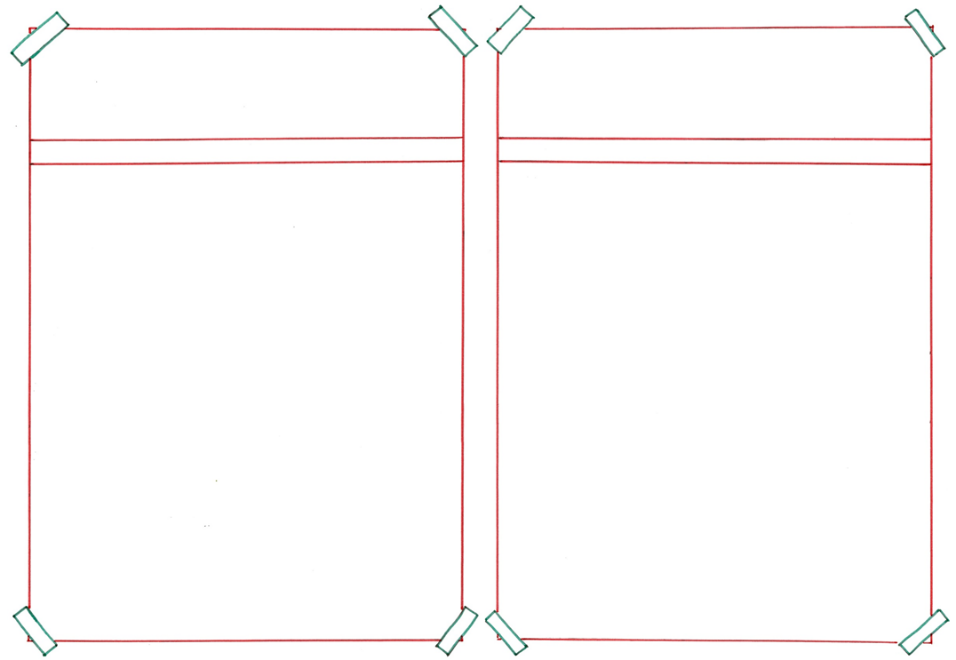 voorzien
evalueren
= achteraf bespreken
 
 
 
 
 
 

Toen er later werd geëvalueerd, werd besloten dat de toren moest blijven.
= verwachten, van tevoren zien aankomen

  
 
 

   
De makers voorzagen dat de toren na 20 jaar gesloopt zou worden.
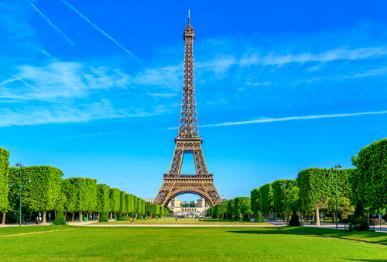 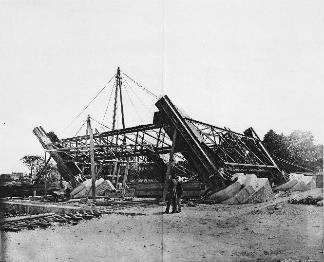 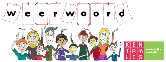 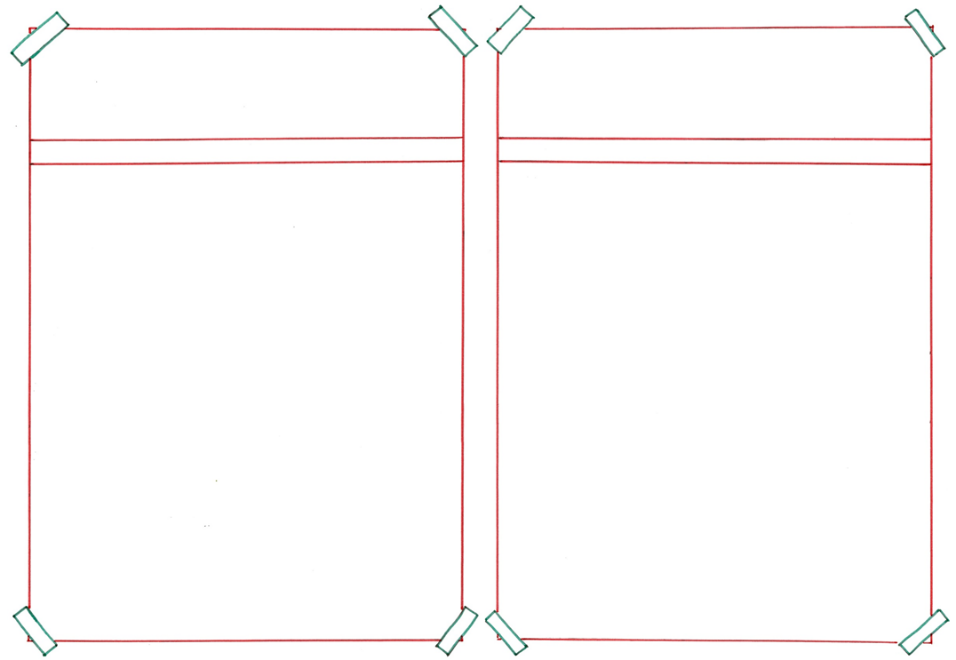 voorgoed
tijdelijk
= voor een tijdje
 
 
 
 
 
  


De makers dachten dat de toren maar tijdelijk zou blijven.
= voor altijd, definitief

  
 
 

 
   De Eiffeltoren lijkt nu voorgoed te blijven staan.
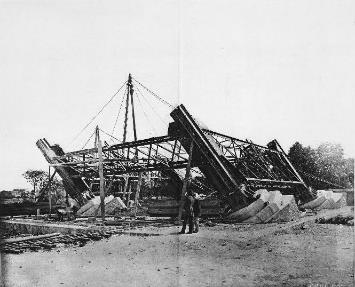 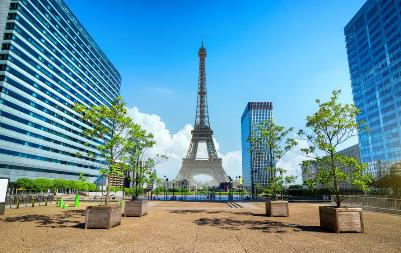 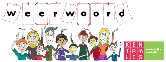 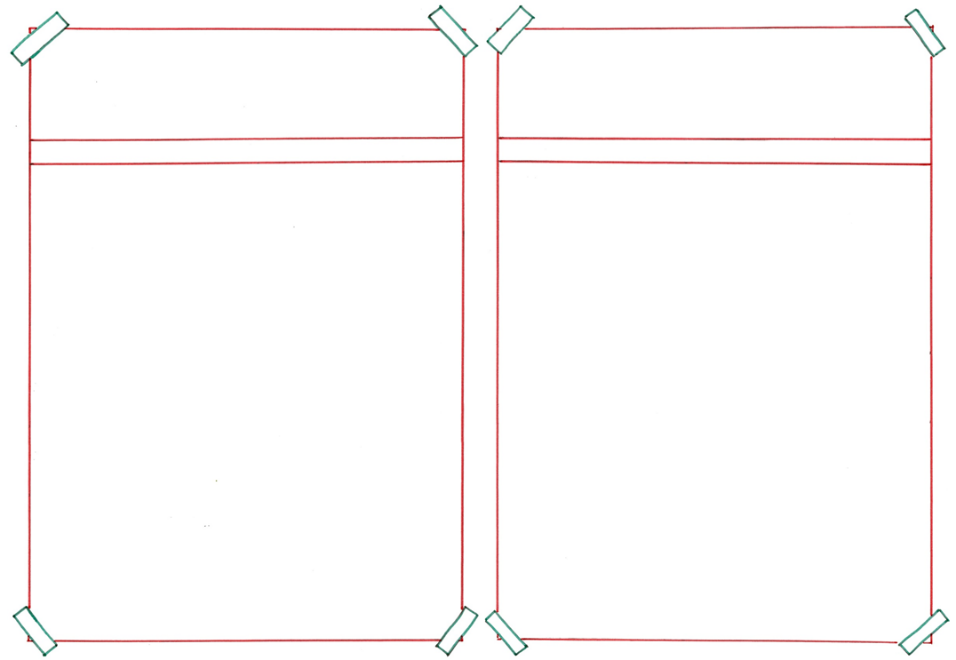 imposant
onbeduidend
= niet belangrijk
 
 
 
 
 
  


Als sleutelhanger ziet de toren er onbeduidend uit.
= indrukwekkend

  
 
 

 
   
De Eiffeltoren is een imposant bouwwerk.
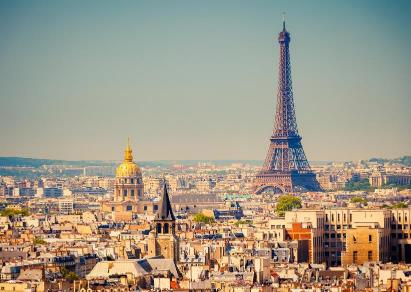 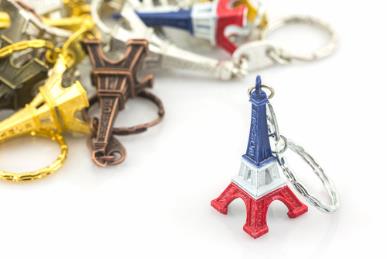 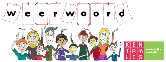 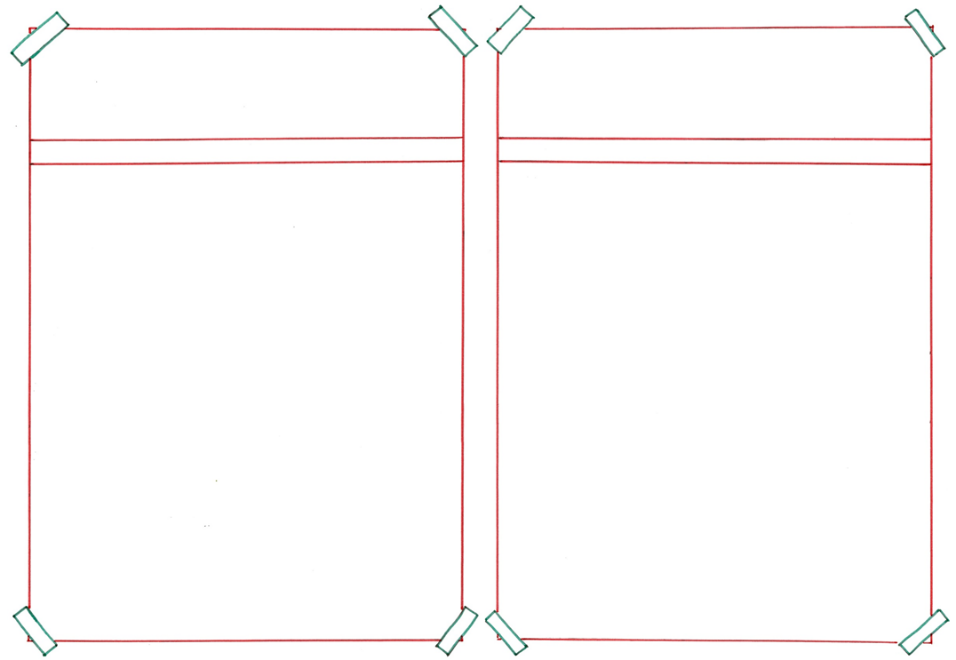 stremmen
vrijgeven
= doorlaten
 
 
 
 
 
  


Na een paar dagen werd de weg weer vrijgegeven.
= blokkeren, tegenhouden
  
 
 

 
   
De kunstenaars stremden de weg.
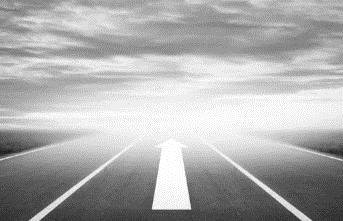 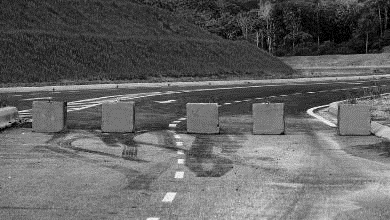 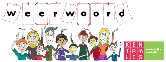 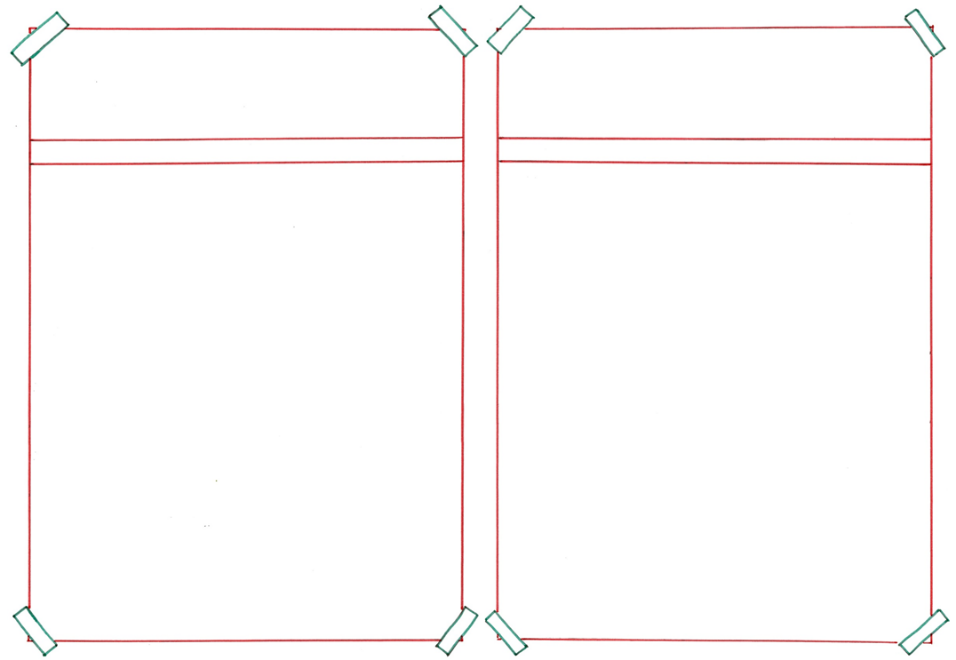 uitrusten
in de weer zijn
= herstellen door rust te nemen 
 
 
 
 
  

De bouwers moeten aan het eind van de dag goed uitrusten.
= bezig zijn

  
 
 

 
   
De bouwers zijn druk in de weer.
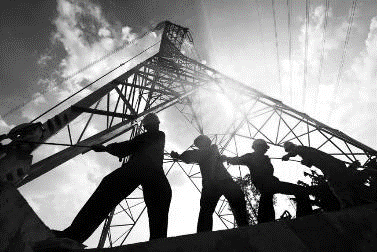 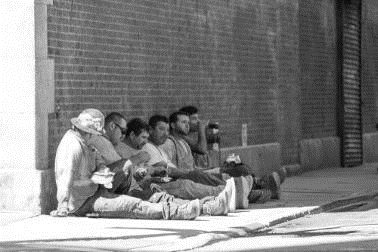 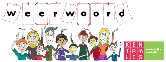 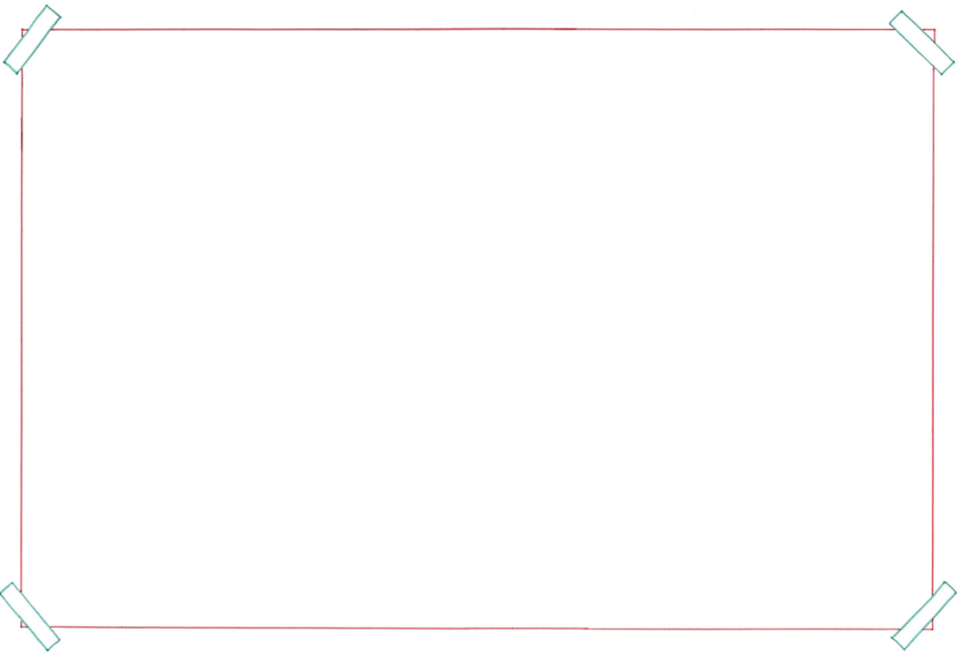 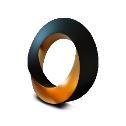 het kunstwerk
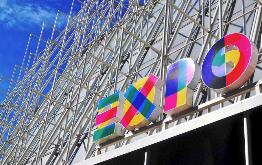 de expositie
= de tentoonstelling
?
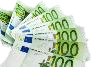 taxeren
de galerij
= bepalen hoeveel geld iets waard is
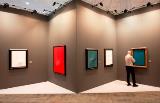 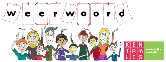 bij wijze van= als









De Eiffeltoren was bij wijze van een puzzel.
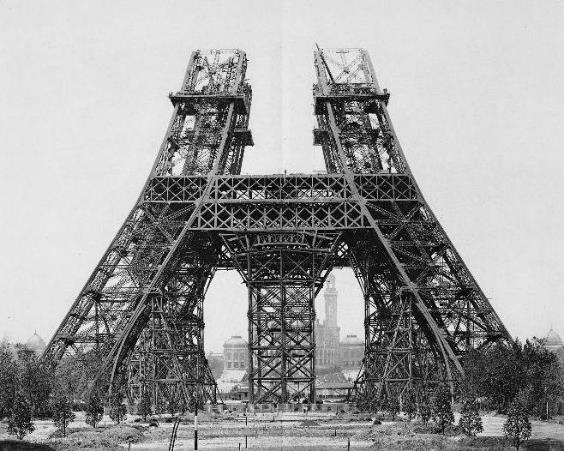 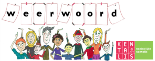 een kink in de kabel= een onverwacht probleem, een onverwachte gebeurtenis







Er kwam een kink in de kabel toen kunstenaars gingen demonstreren.
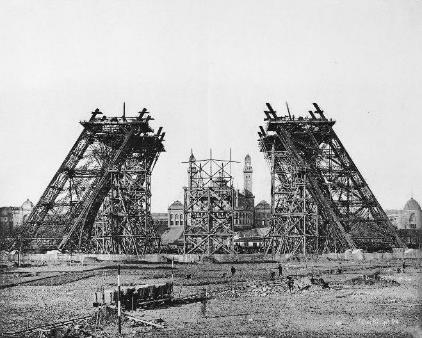 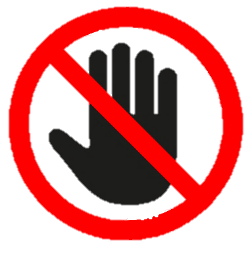 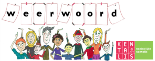 per se= zeker, beslist









De toren moest per se af voordat de Wereld-tentoonstelling begon.
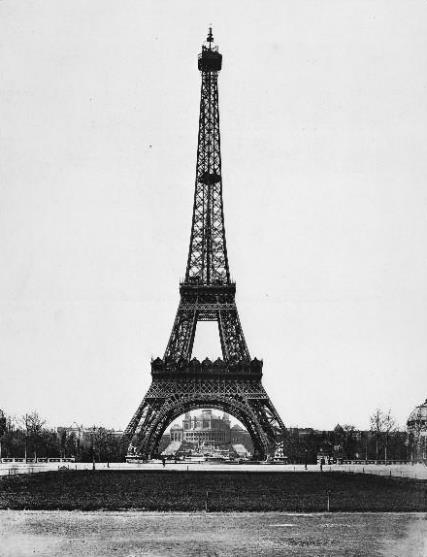 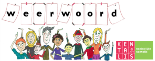